День космонавтики
Работу выполнила:Воспитатель   первой квалификационной категорииМДОБУ «Детский сад №4» г. МинусинскаШирокова Елена Витальевна
Актуальность работы
Актуальность данного проекта обусловлена тем, что космос-это обширная тема для исследовательской деятельности, вызывает интерес у детей и даёт возможность многосторонне развивать личность дошкольников.
Формирование познавательной активности у детей можно видеть в разных формах деятельности, в том числе в играх, экспериментировании, наблюдения за объектами и явлениями. Важным средством познания окружающего мира является не только окружающая его природа, но и неизведанный мир Вселенной. Он привлекает его внимание, заставляет включать в процесс наблюдения различные органы чувств, а значит активизирует начальные моменты познания – ощущение и восприятие.
I Этап Подготовительный
Для реализации проекта «Космос» мы начали с:
поиска литературы по теме Земля и вселенная «Космос»;
постановки целей и задач;
планирования занятий для раскрытия темы;
подготовки наглядностей и средств научения и познания;
покупки карты строения солнечной системы, а также ватмана, гуаши и маркеров.
II Этап Основной (реализация)
Понедельник
Вторник
Среда
Четверг
Пятница
III Этап Заключительный
Заключительным аккордом проекта является показ открытого занятия викторины «Наша солнечная система «Космос», где дети раскрывали полученные ими знания в форме игры – викторины. Так же детьми была изготовлена ракета «Для полета», выучена песня «Кошачья планета».
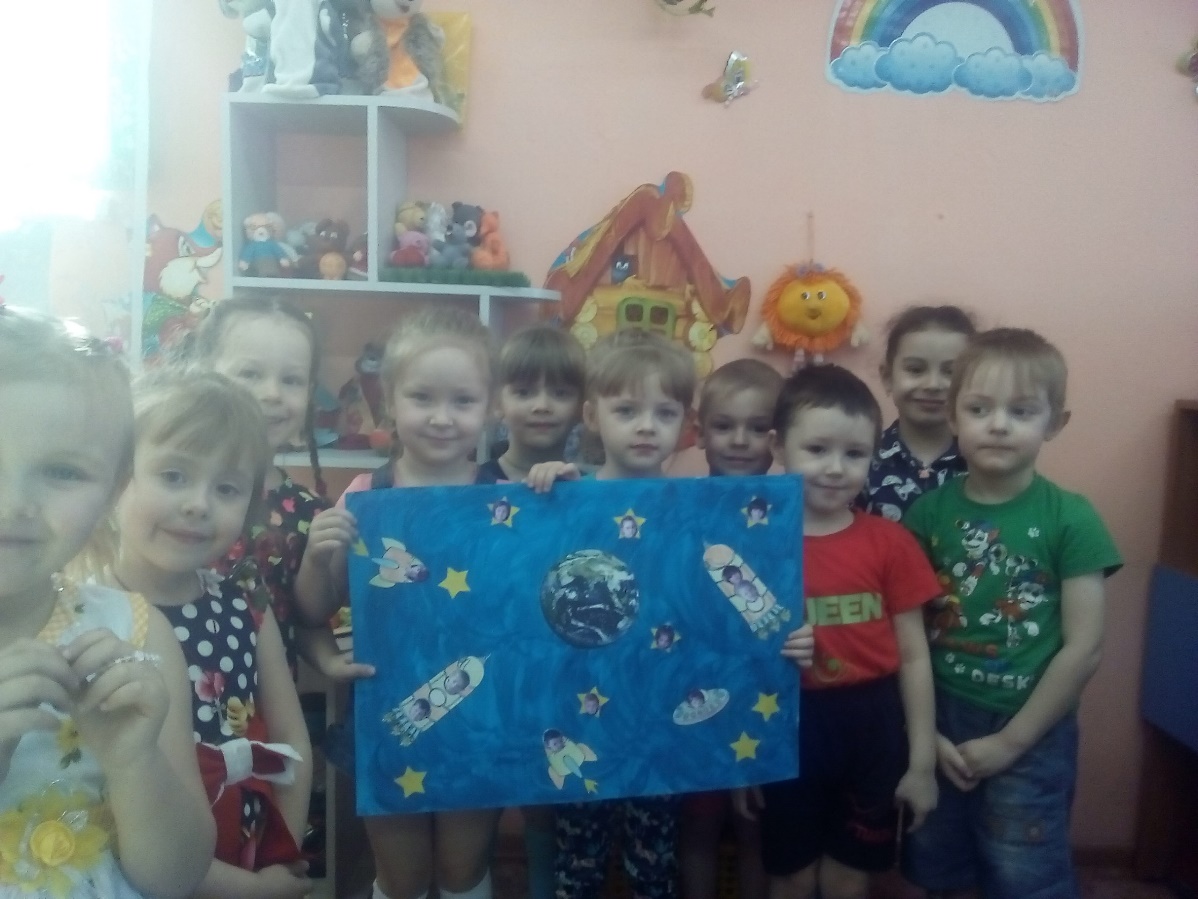 Сценарий в игровой форме, посвященный 12 апреля.«Космодром - 2»
Спасибо за внимание!